Distributed Transactions in Spanner 2
CS 240: Computing Systems and Concurrency
Lecture 20

Marco Canini
Recap: Spanner is Strictly Serializable
Efficient read-only transactions in strictly serializable systems
Strict serializability is desirable but costly!
Reads are prevalent! (340x more than write txns)
Efficient ro-txns  good overall performance
2
Recap: TrueTime
Timestamping writes must enforce the invariant
If T2 starts after T1 commits (finishes), then T2 must have a larger timestamp
TrueTime: partially-synchronized clock abstraction
Bounded clock skew (uncertainty)
TT.now()  [earliest, latest]; earliest <= Tabs <= latest
Uncertainty (ε) is kept short
TrueTime enforces the invariant by
Use at least TT.now().latest for timestamps
Commit wait
3
Enforcing the Invariant with TT
If T2 starts after T1 commits (finishes), then T2 must have a larger timestamp
Let T1 write SB and T2 write SA
TT.after(15) == true
b < x
SA
8
3
20
16
15
x
Tabs
wait
SB
T1.now()
= [3, 15]
T1.commit
(ts = 15)
b
TrueTime
4
Enforcing the Invariant with TT
If T2 starts after T1 commits (finishes), then T2 must have a larger timestamp
Let T1 write SB and T2 write SA
T2.commit
(ts = 22)
T2.now()
= [18, 22]
SA
wait
8
3
20
16
15
Tabs
18
22
wait
SB
T1.now()
= [3, 15]
T1.commit
(ts = 15)
T2.ts > T1.ts
TrueTime
5
Strictly Serializable Multi-Shard Transactions
How are clocks made “nearly perfect”?
TrueTime
How does Spanner leverage these clocks?
How are writes done and tagged?
How read-only transactions are made efficient?
6
Scale-out vs. fault tolerance
O
O
O
P
P
P
Q
Q
Q
Spanner mechanisms
2PL for concurrency control of read-write transactions
2PC for distributed transactions over tables
(Multi)Paxos for replicating every tablet
7
This Lecture
How write transactions are done
2PL + 2PC (sometimes 2PL for short)
How they are timestamped
How read-only transactions are done
How read timestamps are chosen
How reads are executed
8
Read-Write Transactions (2PL)
Three phases

Execute    Prepare    Commit
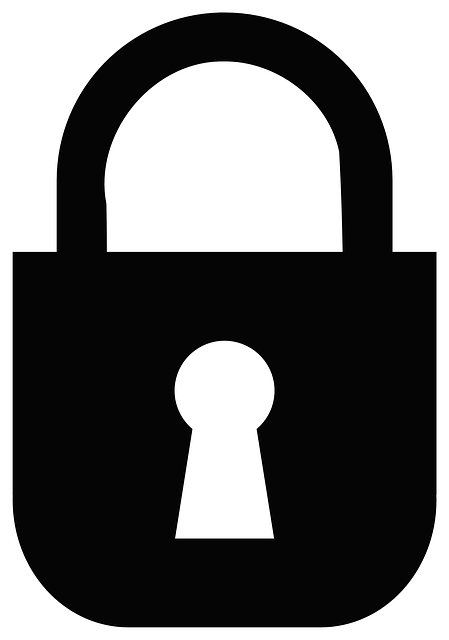 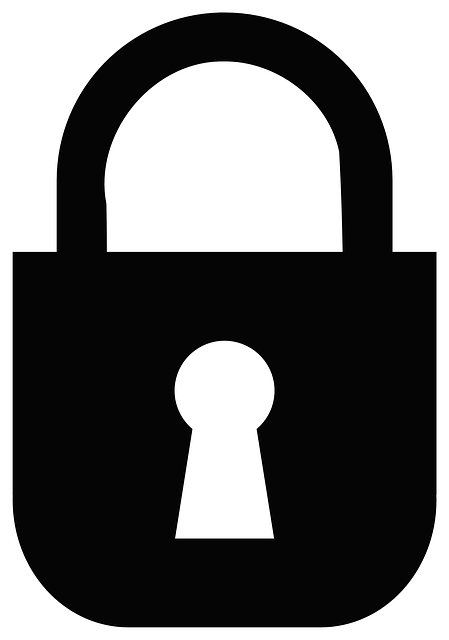 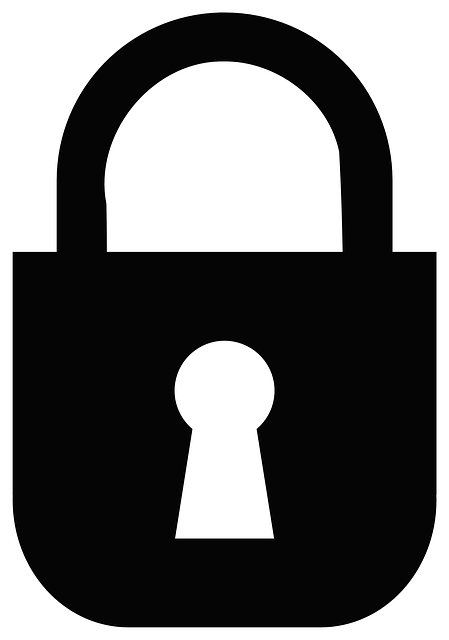 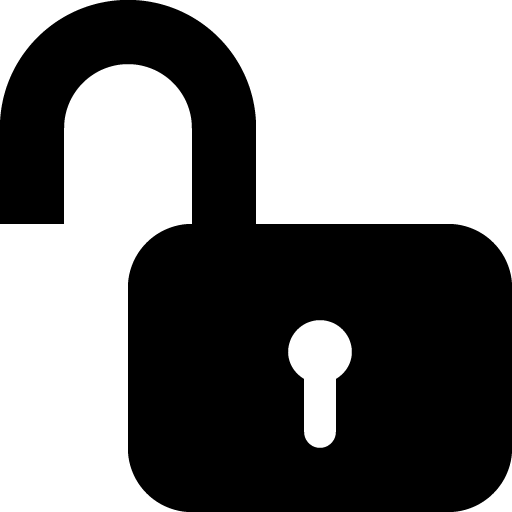 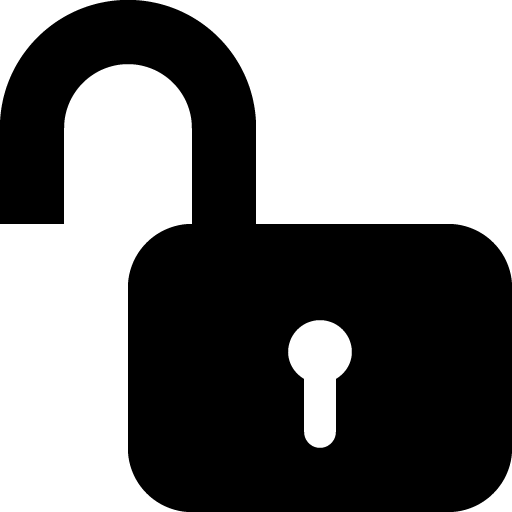 2PC: atomicity
9
Client-driven transactions (multi-shard)
Client: 2PL w/ 2PC
Issues reads to leader of each shard group,                     which acquires read locks and returns most recent data
Locally performs writes
Chooses coordinator from set of leaders, initiates commit
Sends commit message to each leader,                         include identity of coordinator and buffered writes
Waits for commit from coordinator
10
Read-Write Transactions (2PL)
Execute
T
A=a
Client
A
R(A)
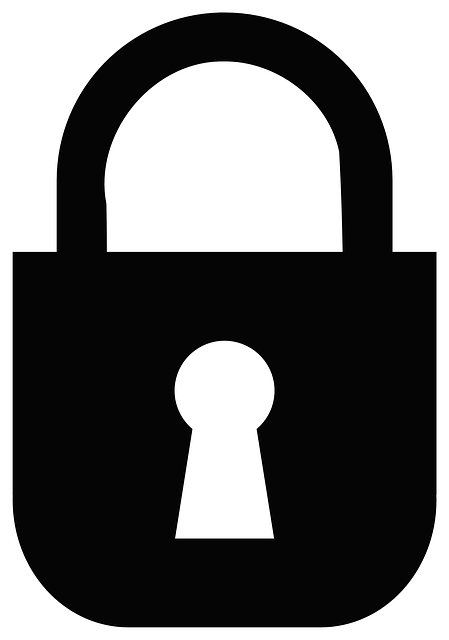 B
C
Txn T = {R(A=?), W(A=?+1), W(B=?+1), W(C=?+1)}
Execute: 
Does reads: grab read locks and return the most recent data, e.g., R(A=a)
Client computes and buffers writes locally, e.g., A = a+1, B = a+1, C = a+1
11
Read-Write Transactions (2PL)
Prepare
Execute
T
A=a
Client
ok
A
Coord. 
R(A)
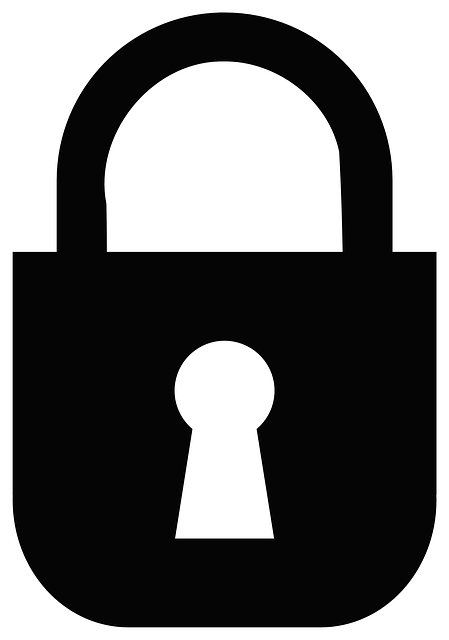 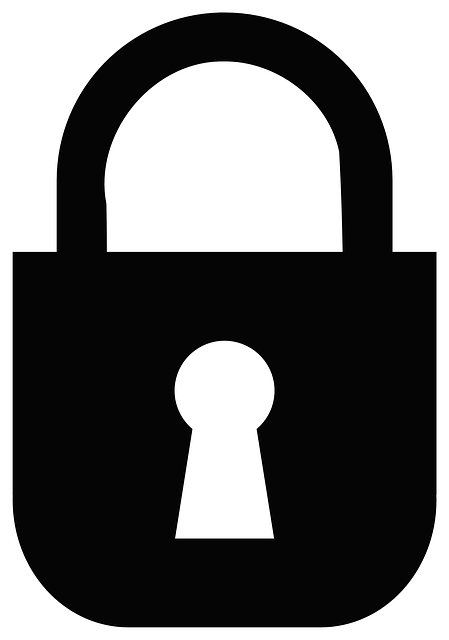 Recv W(a+1)
B
Log Prepare
Par. 
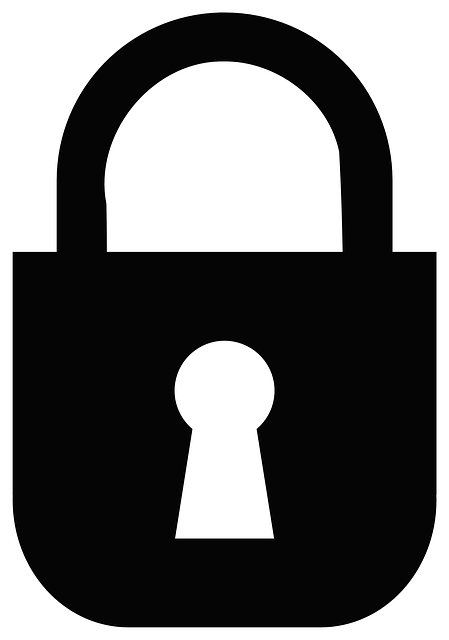 Recv W(a+1)
C
Log Prepare
Par. 
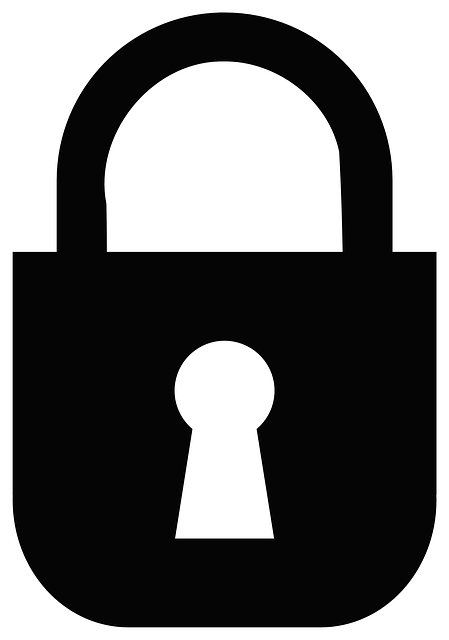 Recv W(a+1)
Prepare: 
Choose a coordinator, e.g., A, others are participants
Send buffered writes and the identity of the coordinator; grab write locks
Each participant prepares T by logging a prepare record via Paxos with its replicas. Coord skips prepare (Paxos Logging) 
Participants send OK to the coord if lock grabbed and after Paxos logging is done
12
Read-Write Transactions (2PL)
Prepare
Commit
Execute
T
A=a
Client
ok
ack
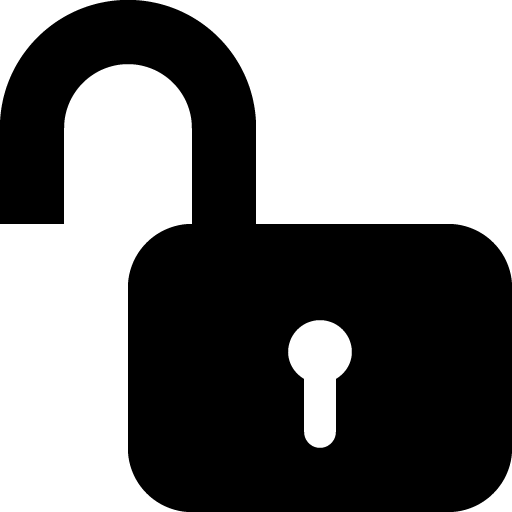 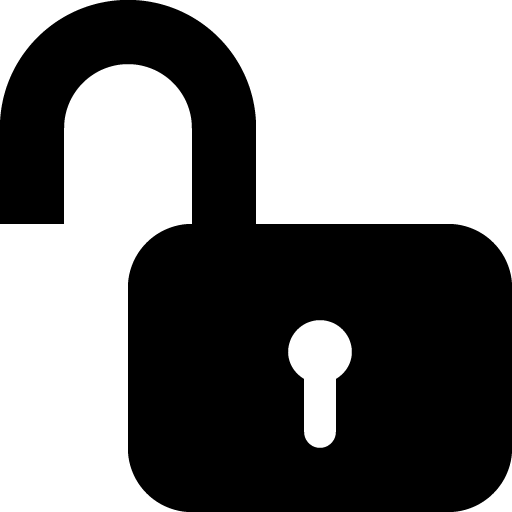 Log
Commit
A
Coord. 
R(A)
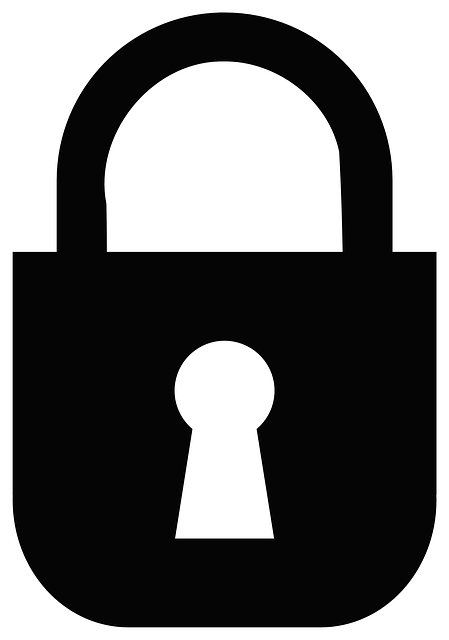 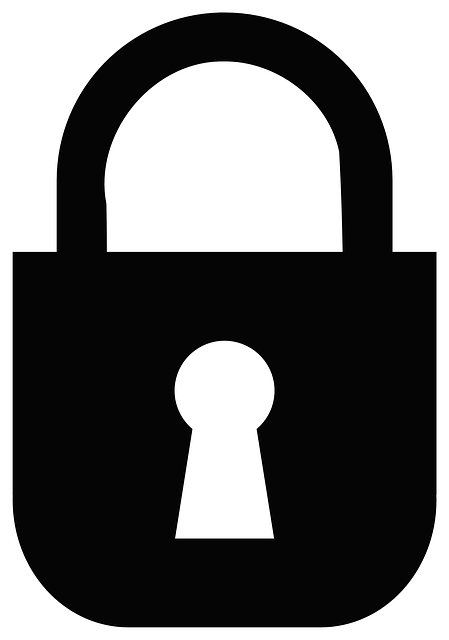 Recv W(a+1)
Apply W(a+1)
Log
Commit
B
Log Prepare
Par. 
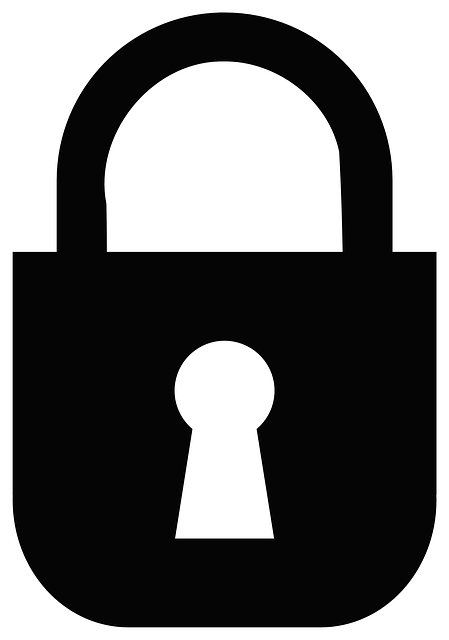 Recv W(a+1)
Apply W(a+1)
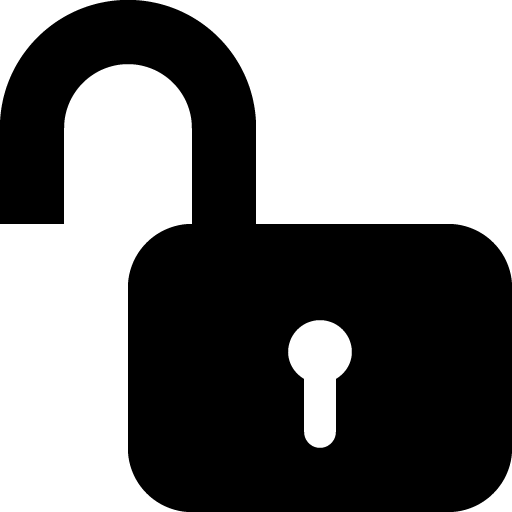 C
Log Prepare
Par. 
Log
Commit
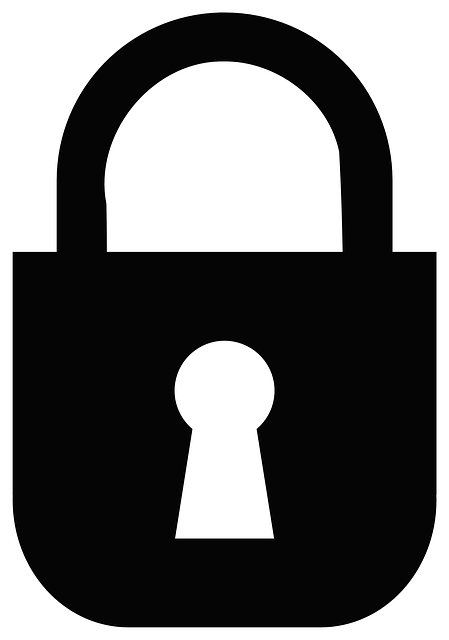 Recv W(a+1)
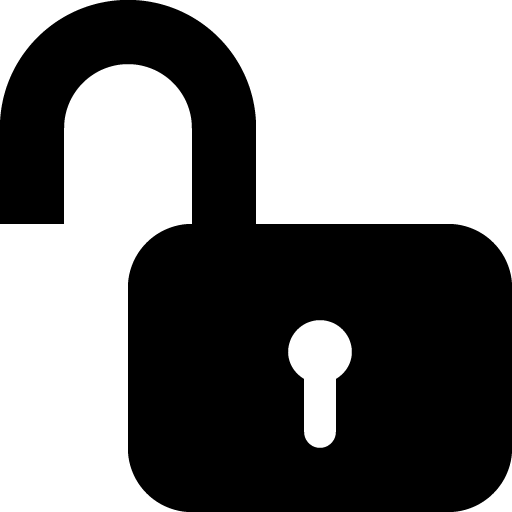 Apply W(a+1)
Commit: 
After hearing from all participants, coord commits T if all OK; otherwise, abort T 
Coord logs a commit/abort record via Paxos, applies writes if commit, release all locks
Coord sends commit/abort messages to participants
Participants log commit/abort via Paxos, apply writes if commit, release locks
Coord sends result to client either after its “log commit” or after ack
13
Timestamping Read-Write Transactions
Commit
Prepare
Execute
T
Client
Commit
Wait
ok,
tsB, tsC
ack
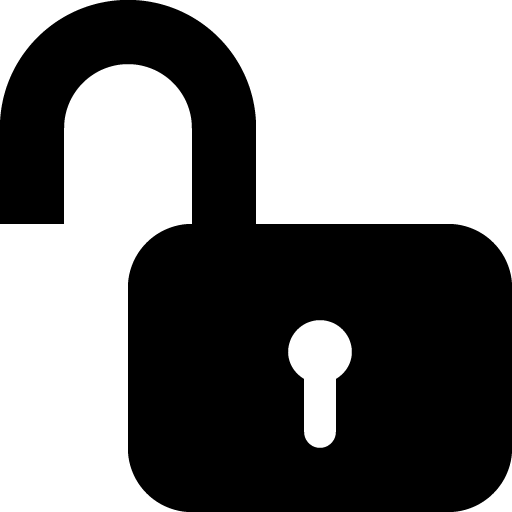 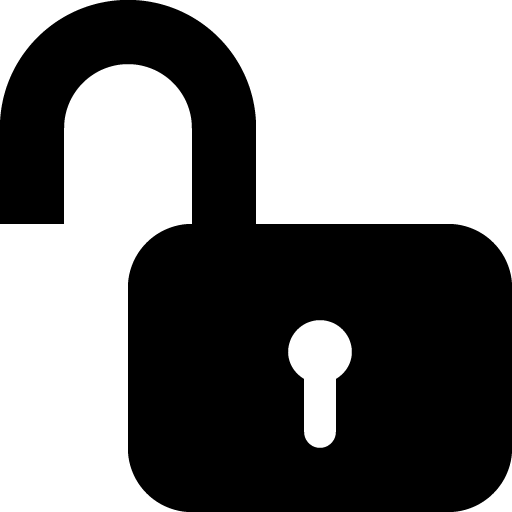 A
Coord. 
Log
Commit
tsA
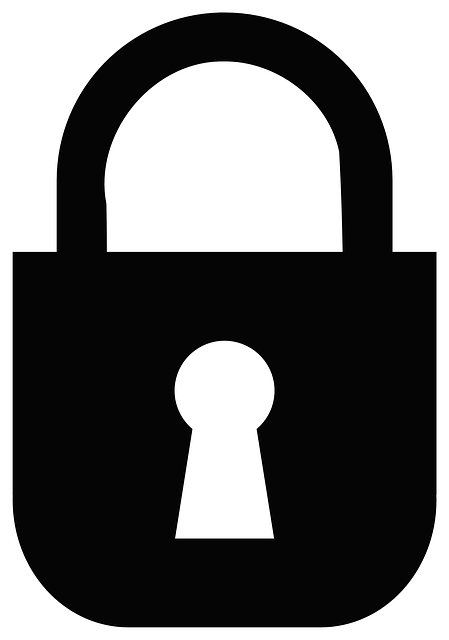 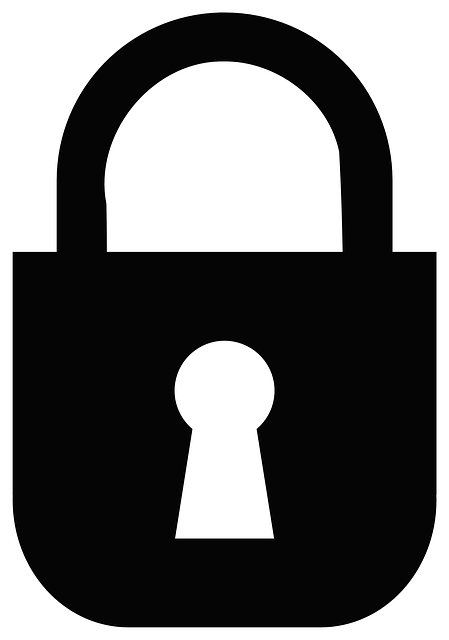 Log
Commit
T.ts = tsA
Log
Prepare
B
Par. 
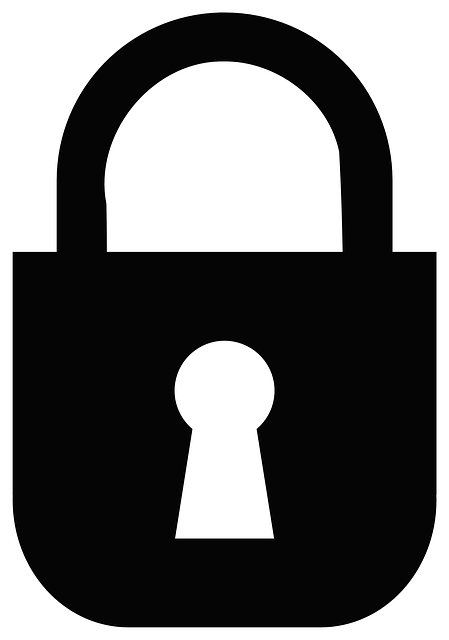 tsB
T.ts = tsA
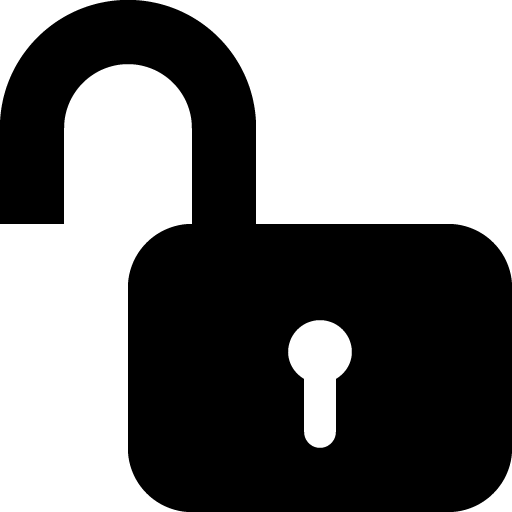 C
Log
Prepare
Par. 
Log
Commit
tsC
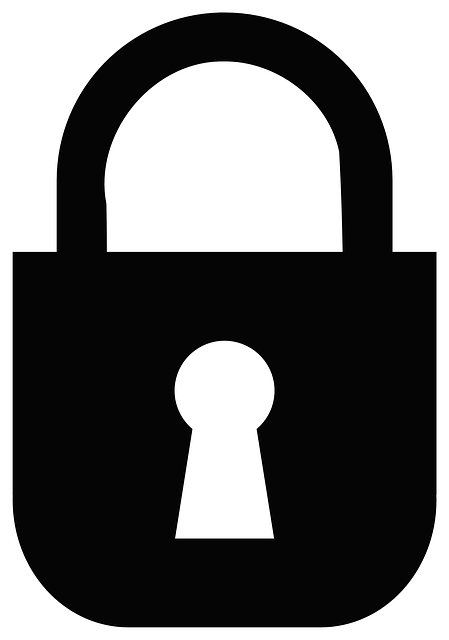 T.ts = tsA
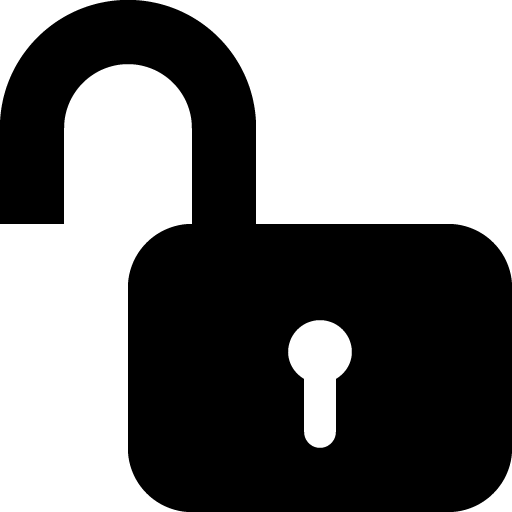 Timestamping: 
Participant: choose a timestamp, e.g., tsB and tsC, larger than any writes it has applied
Coordinator: choose a timestamp, e.g., tsA, larger than
Any writes it has applied
Any timestamps proposed by the participants, e.g., tsB and tsC
Its current TT.now().latest
Coord commit-waits: TT.after(tsA) == true. Commit-wait overlaps with Paxos logging
tsA is T’s commit timestamp
14
Ideas Behind Read-Only Txns
Tag writes with physical timestamps upon commit
Write txns are strictly serializable, e.g., 2PL

Read-only txns return the writes, whose commit timestamps precede the reads’ current time
Ro-txns are one-round, lock-free, and never abort
15
Read-Only Transactions (shards part)
T’
W0
W1
W0
Client
ts=10
W0
W1cmt
A
0
5
W2prep
W0
B
12
0
W3prep
W3cmt
W0
C
15
10
8
0
Don’t know whether and when it commits
Txn T’ = R(A=?, B=?, C=?)
Wait
Client chooses a read timestamp ts = TT.now().latest
If no prepared write, return the preceding write, e.g., on A
If write prepared with ts’ > ts, no need to wait, proceed with read, e.g., on B
If write prepared with ts’ < ts, wait until write commits, e.g., on C
16
Read-Only Transactions (Paxos part)
T’
W2
Client
ts=10
W0
W1cmt
A
0
5
W0
W2Paxos
W3Paxos
B
0
W0
C
10
0
17
A Puzzle to Help With Understanding
What if no replication, only shards
Not in the paper, not realistic
Txn T = {WA, WC}, T’ = R (A, C)
T’
W0
WC
Client
WAprep
ts=10
WAcmt
W0
A
tsprep
tscmt=8
0
W0
B
WCprep
0
WCcmt
W0
C
tsprep
tscmt=8
0
T’ sees partial effect of T, e.g., sees WC but not WA, and violates atomicity
18
A Puzzle to Help With Understanding
Solution: uncertainty-wait
“commit”
Wait
T’
W0
W0
Client
ts=10
WAprep
WAcmt
W0
A
0
tsprep
tscmt>10
W0
B
0
WCcmt
WCprep
W0
C
tscmt>10
tsprep
0
Uncertainty-wait ensures that tscmt must > readTS because
W1 starts after T’ “commits,” and
T’ waits out uncertainty before “commit”, e.g., TT.after(10) == true
19
Serializable Snapshot Reads
Client specifies a read timestamp way in the past
E.g., one hour ago

Read shards at the stale timestamp

Serializable
Old timestamp cannot ensure real-time order

Better performance
No waiting in any cases 
E.g., non-blocking, not just lock-free
20
Takeaway
Strictly serializable (externally consistent)
Make it easy for developers to build apps!

Reads dominant, make them efficient
One-round, lock-free

TrueTime exposes clock uncertainty
Commit wait and at least TT.now.latest() for timestamps ensure real-time ordering

Globally-distributed database
2PL w/ 2PC over Paxos!
21